2020
TAMMIKUU tilinpäätösten palautus kuun loppuun mennessätalvisarja ja taitokoulut jatkuvat,joukkueen toimintasuunnitelma tulevalle vuodelleloppiaisturnaus -09 ikäluokalle
HELMIKUUkesäkauden ulkoliikuntapaikkojen hakuvuorot /TuNL toimisto hoitaa
TILINPÄÄTÖKSET PALAUTETTAVA EHDOTTOMASTI
JOULUKUU talvisarja Impivaarassa alkaataitokoulu alkaa, tulevan kauden pelaajalaskutus alkaa
MAALISKUU Jojo-koulutus (17.3)Sarjakierrokselle ilmoittautuminen alkaa. KAIKKI nappulasarjojen  JOUKKUEET ILMOITTAUTUVAT!Sarjapalaveri sarjaan osallistuvien joukkueiden toimihenkilöille (24.3)Sarjaan ilmoittautuminen päättyy Pelisääntökeskustelut joukkueissa pelaajille ja vanhemmille /jojot ja valmentajat hoitavat
Syyskauden salivuorojen haku
Piirisarjan otteluiden asettelu /toimisto hoitaa
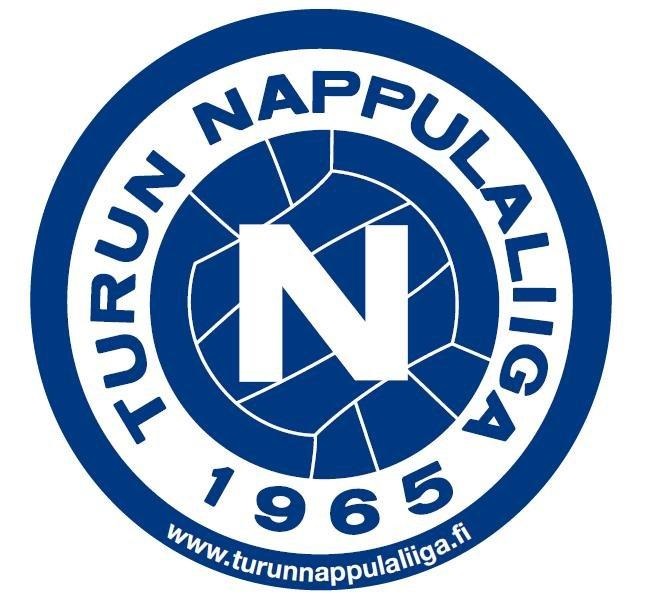 MARRASKUU talvisarjaan ilmoittautuminen 
seuran vuosikokous 17.11 (?) 
Talvisarja Javenturella alkaa
LOKAKUU Iskä Cup 3.10 
Joukkueiden omat kaudenpäättäjäiset Talvisarjaan ilmoittautuminen alkaaKauden päättäjäisristeily 25.10
HUHTIKUU turnaus Javenturella 4.4., lisätietoja tulossapelinohjaajakoulutus (?) tuleville pelinohjaajillepelikauden avausviikonloppu kaikille sarjaan osallistuville joukkueille 24.-26.4.seuran kevätvuosikokous 22.4 (?)uusien joukkueiden perustamisia
SYYSKUUJukka Paatelo –turnaus E11-ikäluokalle 12.-13.9
Taitokisat (?)LeidiCup 19.9
Jojo-koulutus tarvittaessa
TOUKOKUU kevätkierros alkaa 4.5.uusien joukkueiden perustamisia
Jojo-koulutus tarvittaessa
ELOKUUfutiskoulu nuorimmat ikäluokat
syyskierros alkaauusien joukkueiden perustamisia
KESÄKUUHradecky Naperogames F6-F8 ikäisille 6.-7.6.Uudet joukkueet ilmoittautuvat syyskierrokselle
Heinäkuu – joukkueiden lomakuupiirisarjan otteluasettelu (toimisto)sarjaohjelma syksy (toimisto)